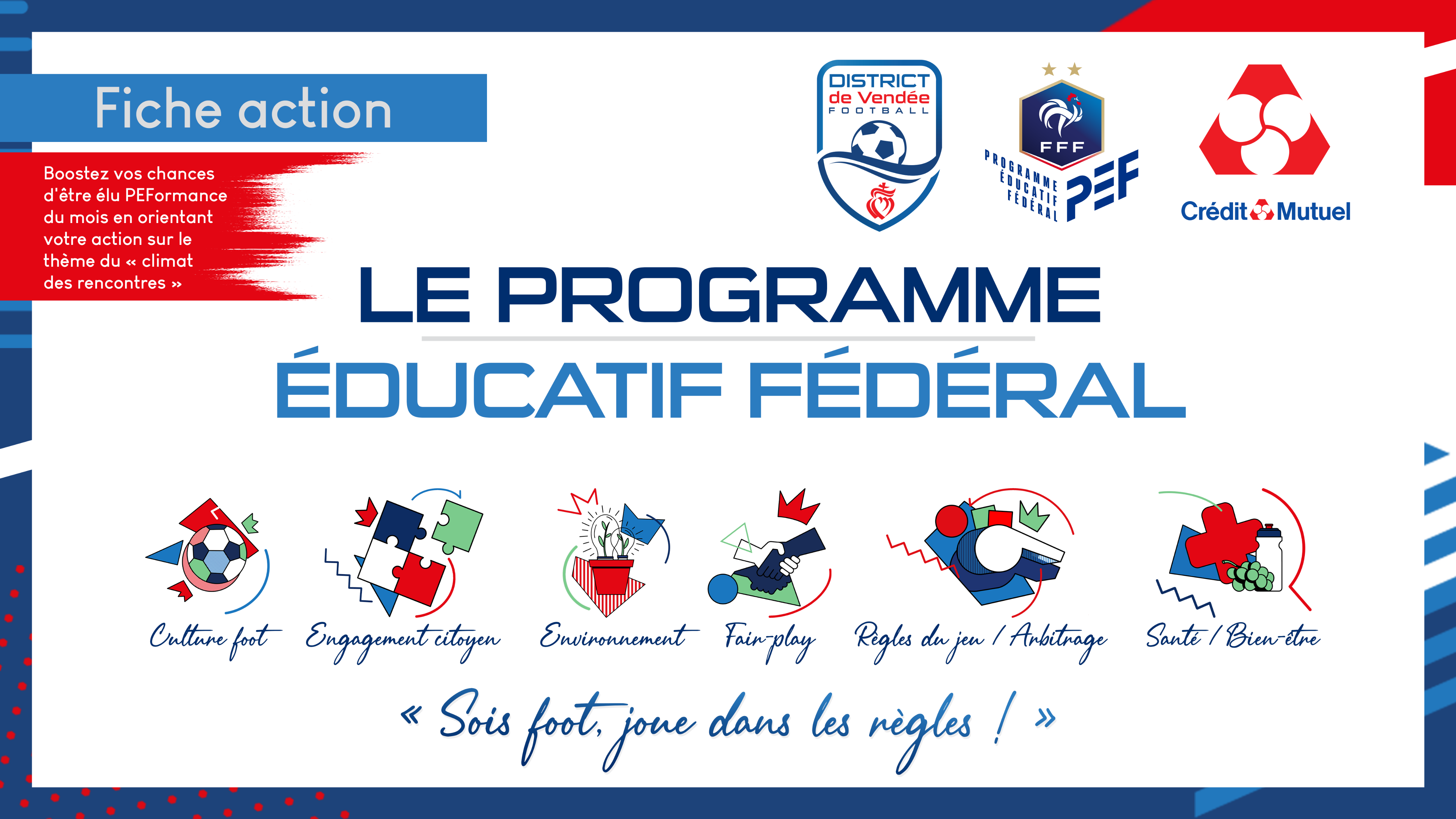 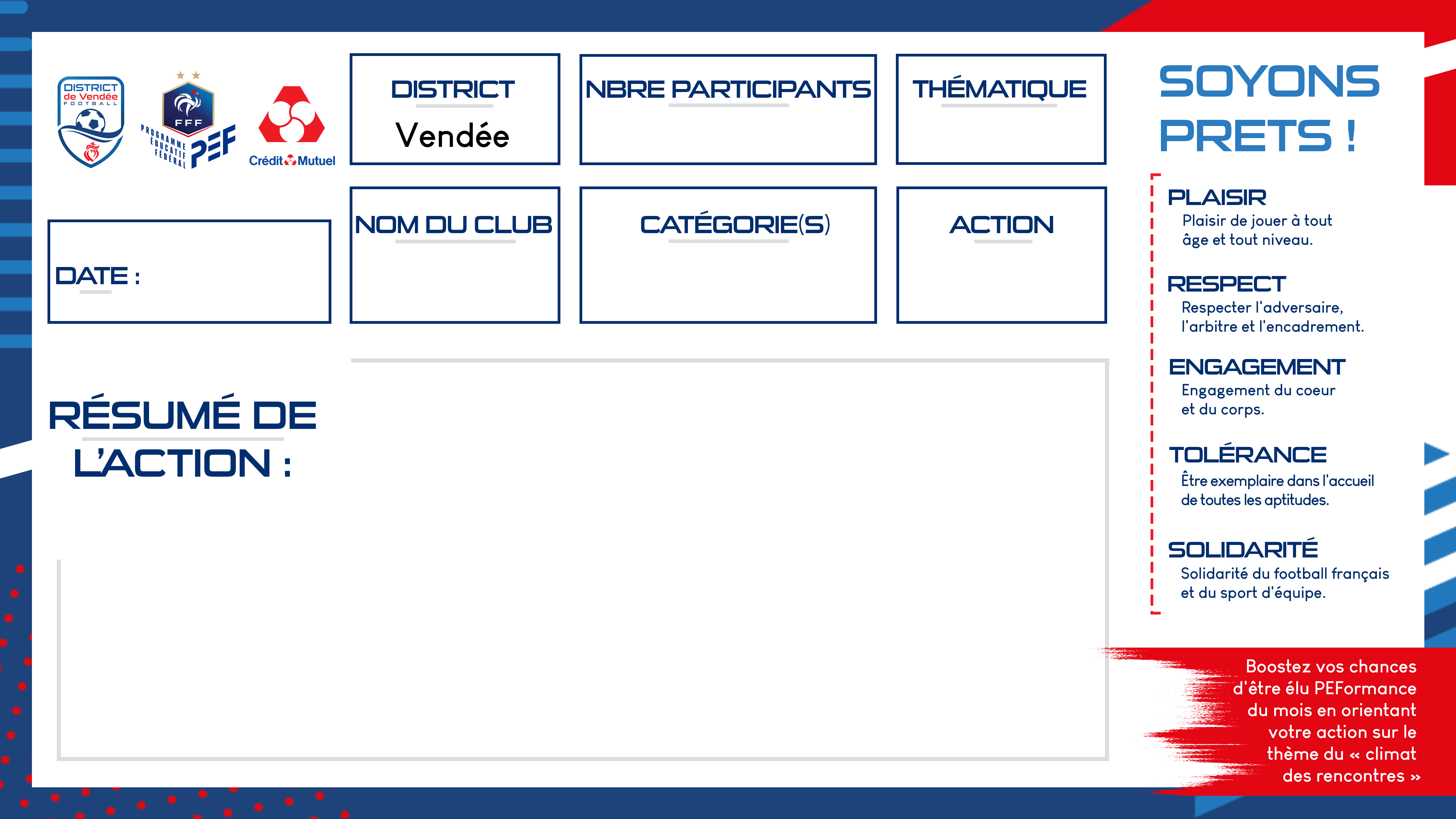 ENGAGEMENT CITOYEN
Exemple
DECEMBRE
FC2 SUD VENDEE
U6 à U11
En lien avec l’antenne locale de la croix rouge de Fontenay, les joueuses et joueurs des écoles de foot ont pu récolter des jouets, vêtements et peluches afin de les redistribuer aux personnes en difficulté. Cette action a été pilotée par Héloïse Deffe (en mission service civique).
L’idée de cette récolte est de faire prendre conscience aux enfants qu’un petit quelque chose peut rendre heureux des enfants qui n’ont pas spécialement la chance d’avoir des cadeaux et des vêtements en bon état.
https://www.ouest-france.fr/pays-de-la-loire/chaille-les-marais-85450/les-footballeurs-ont-participe-a-une-action-de-solidarite-bab62106-ea83-4d9e-b32f-3021bd9f458e
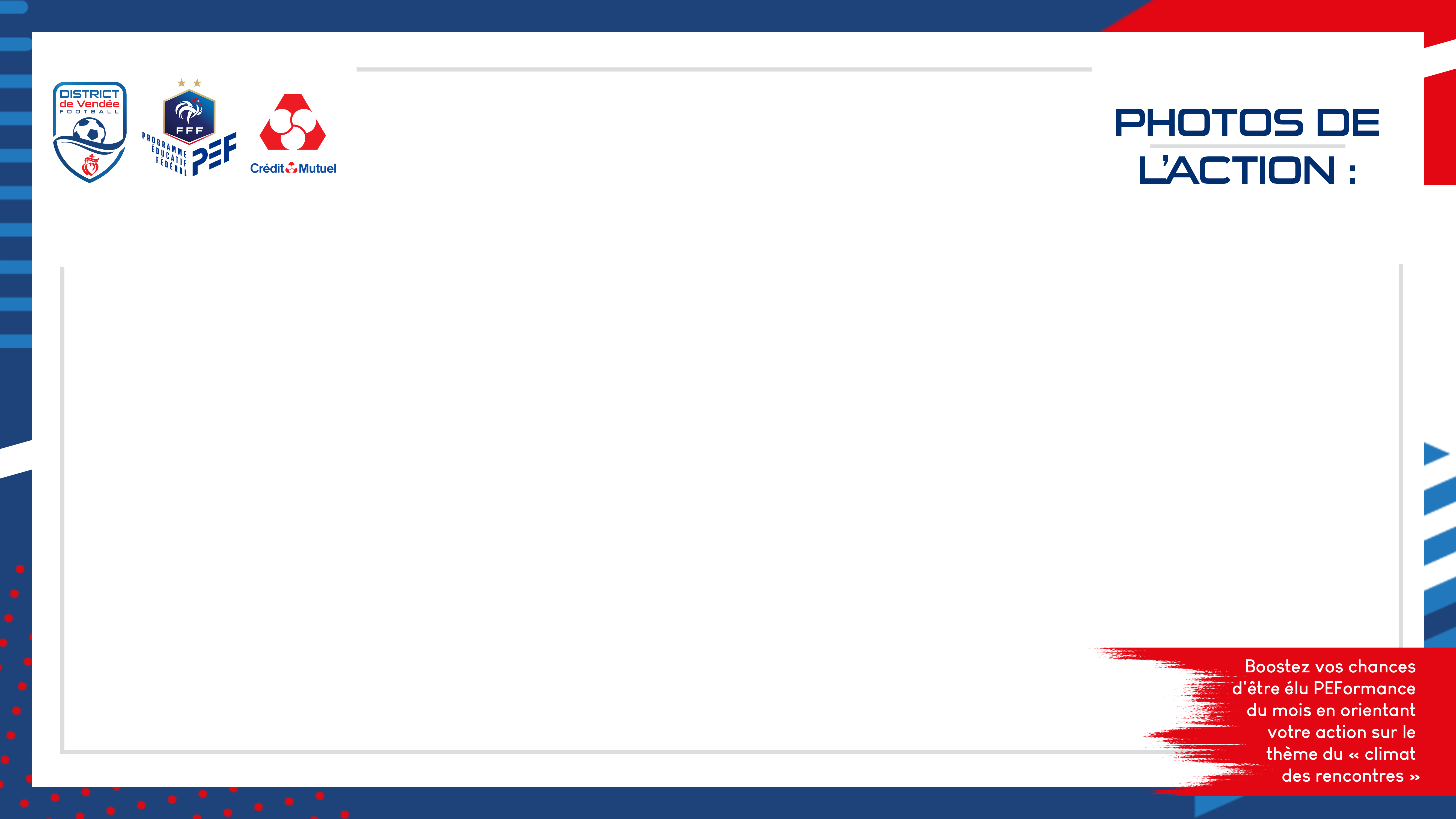 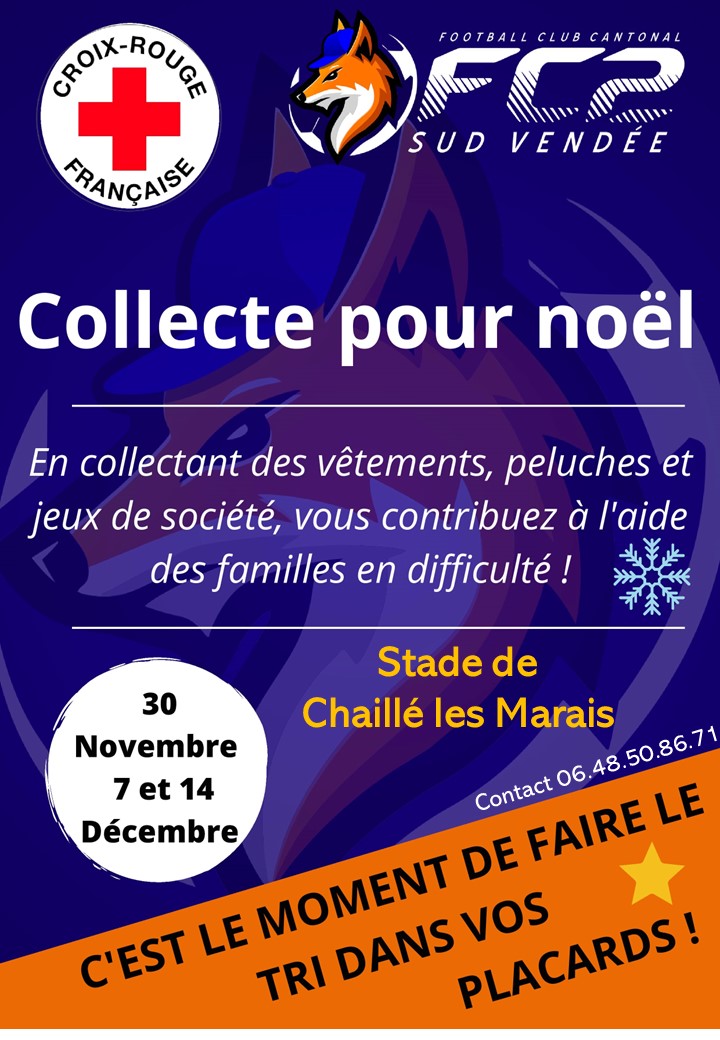 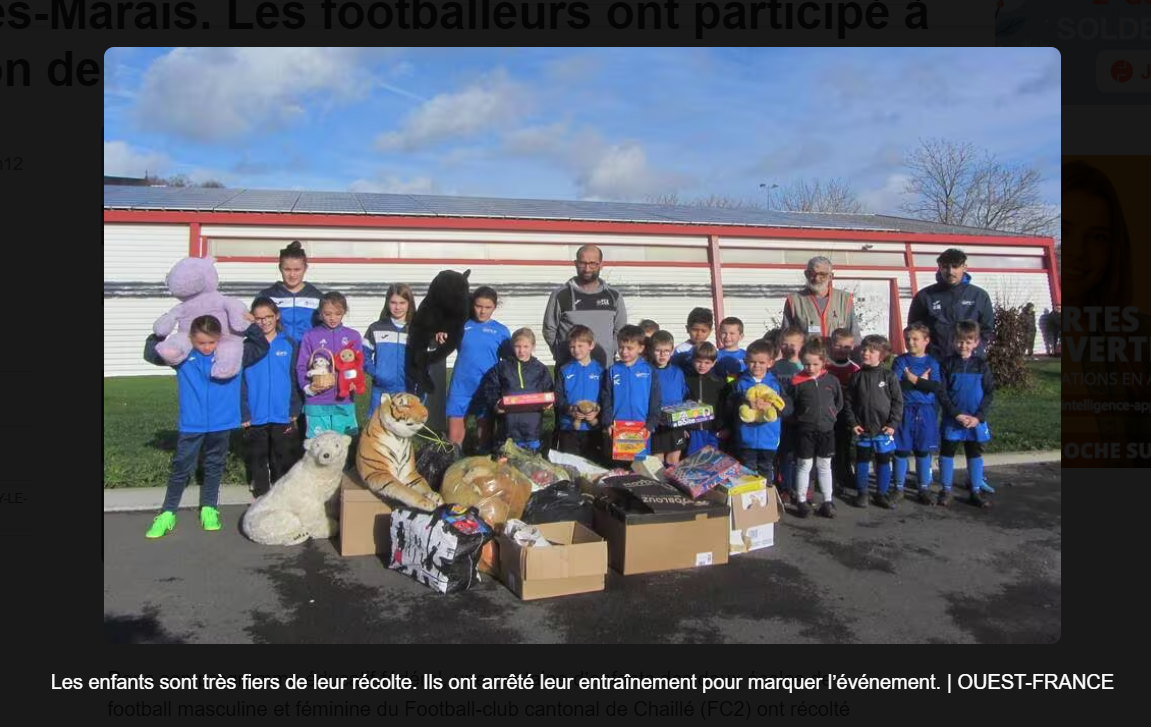